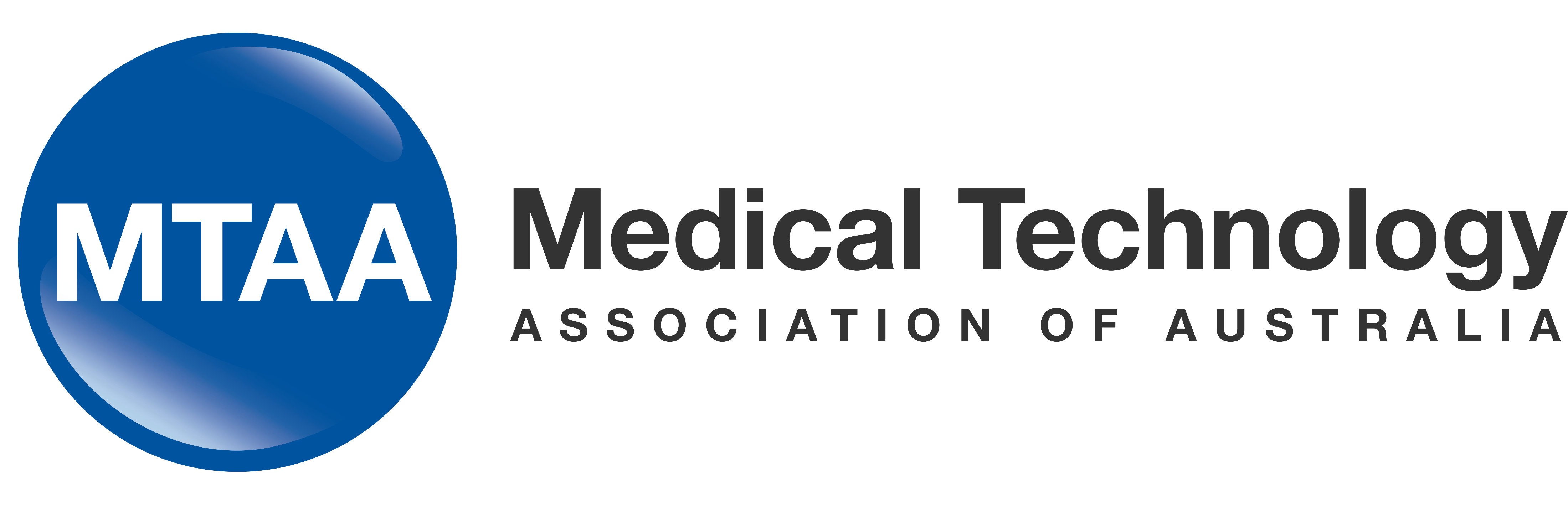 To champion medical technology for a healthier Australia
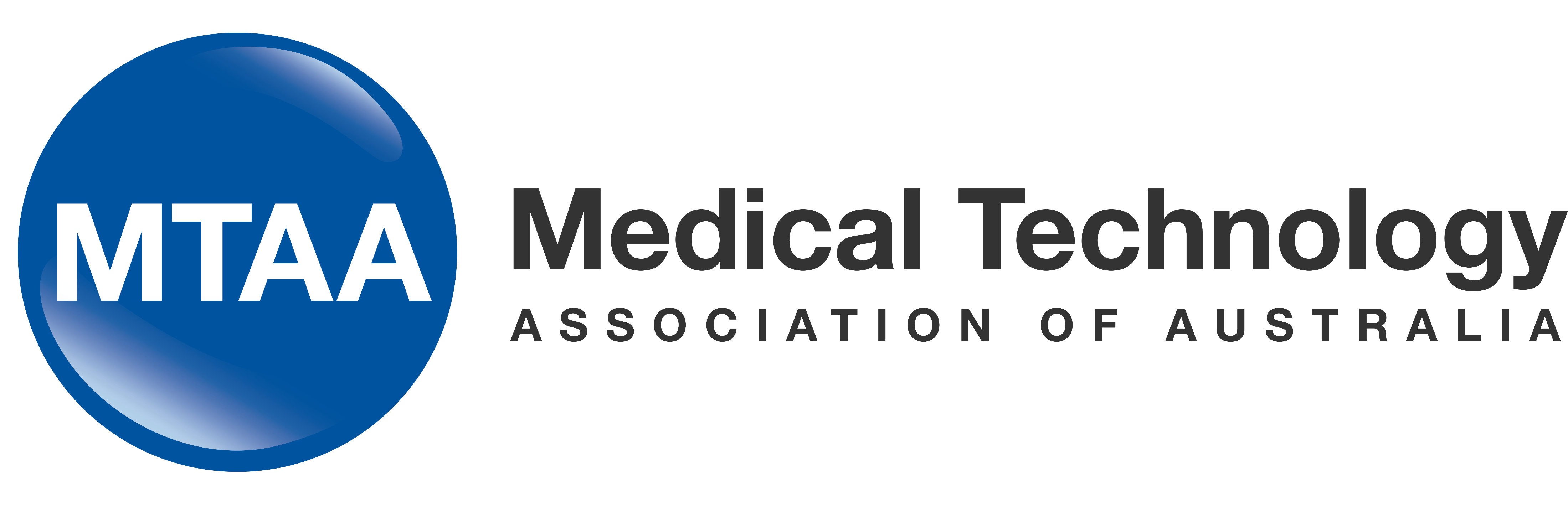 MTAA represents manufacturers and suppliers of medical technology used in the diagnosis, prevention, treatment and management of disease and disability.
Representation - the voice of the Industry
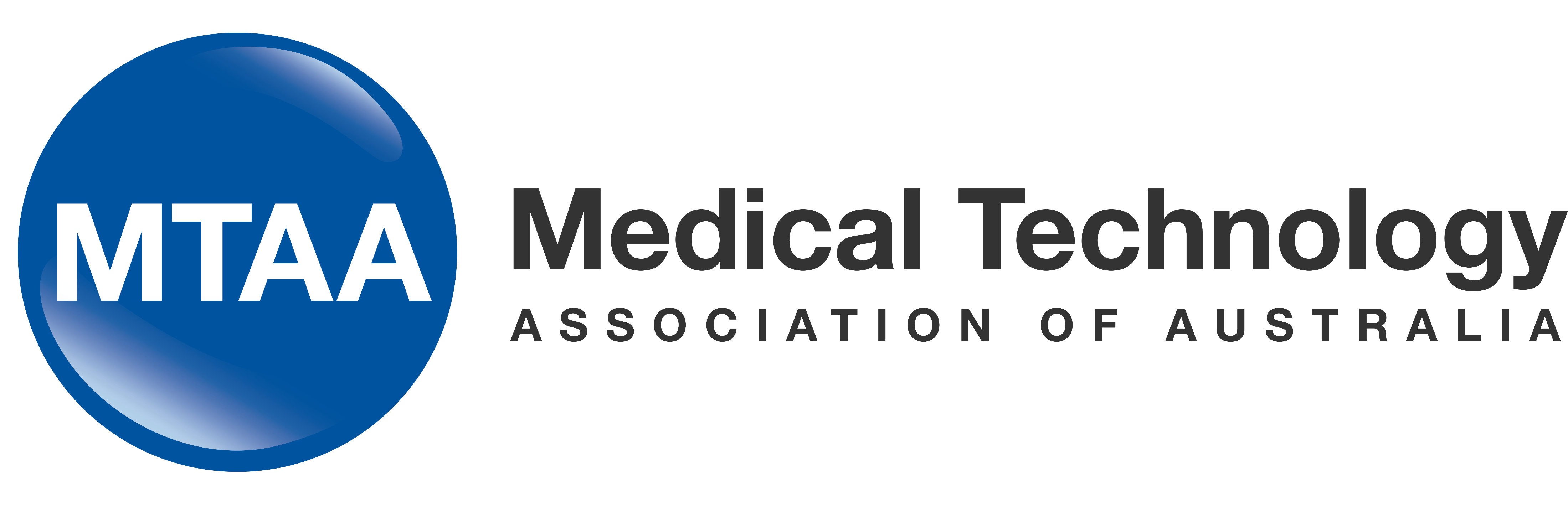 Our aim to ensure the benefits of medical technology are delivered effectively to provide better health outcomes to the Australian community.
Our goal
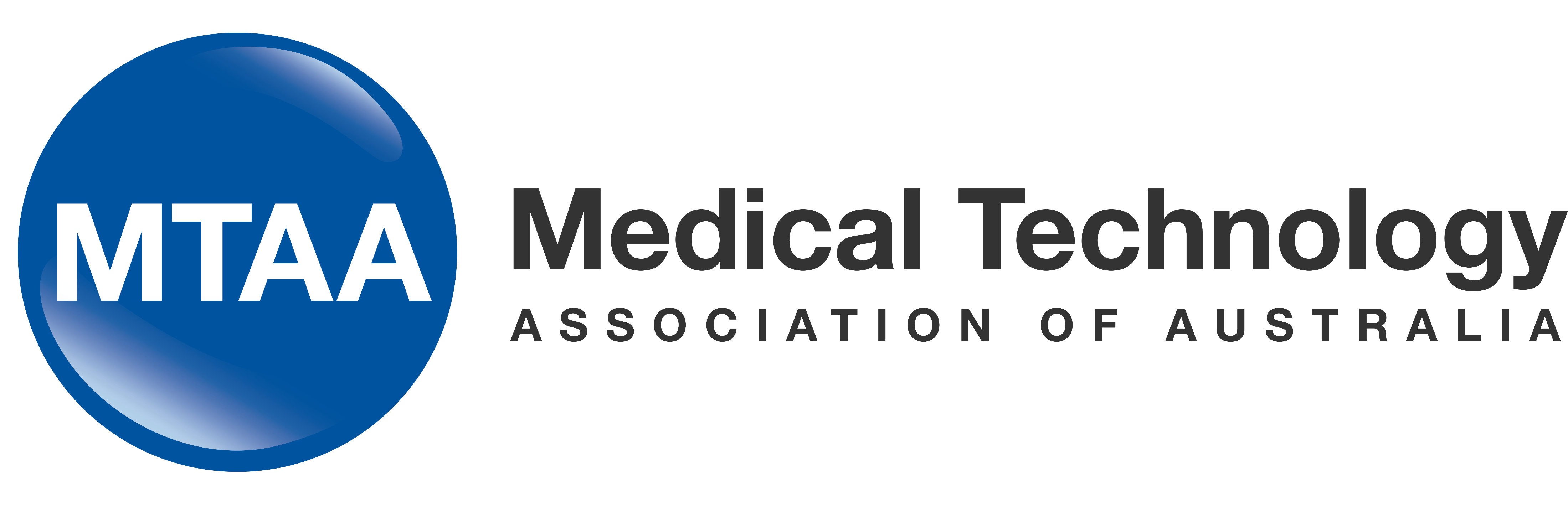 Representing MedTech Industry
Medical Technology for a healthier Australia
Saving lives and creating local jobs
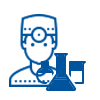 MTAA & MedTech Industry
MTAA
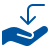 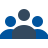 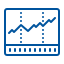 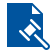 Industry
growth
Healthcare
policy
Ethical 
leadership
Member
value
MTAA Members
Manufacturers & suppliers for medical 
technology, diagnosis, prevention, treatment 
and management of disease & disability
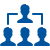 Who is MTAA
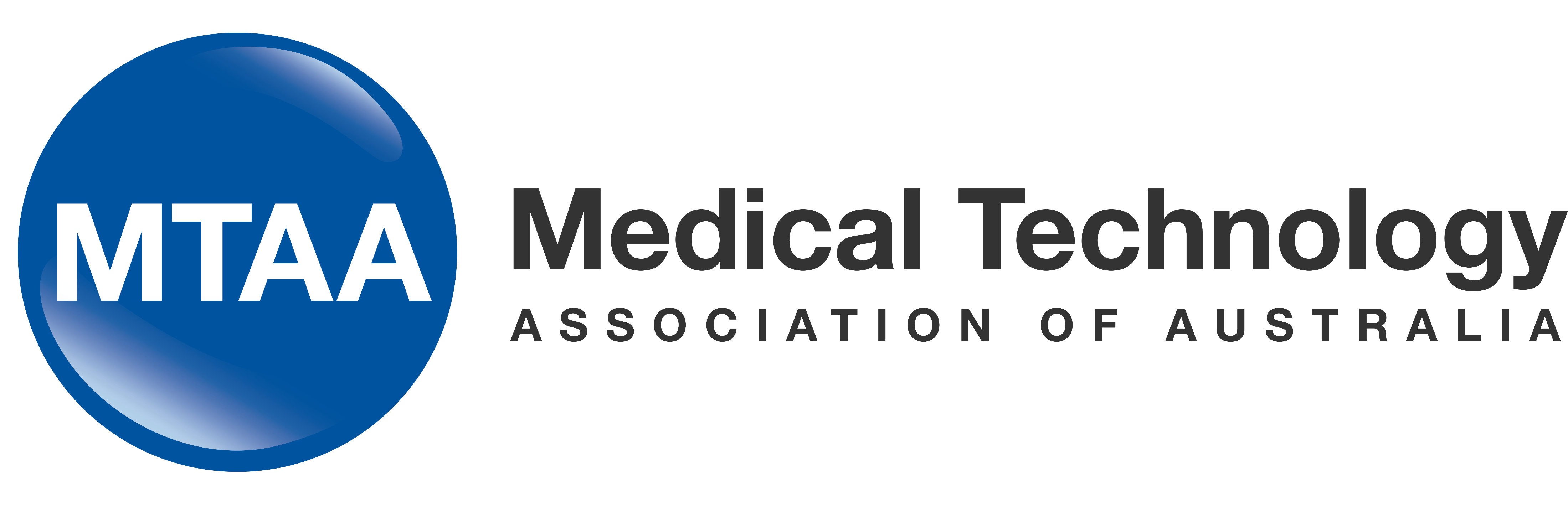 The MTAA Women in MedTech (WiMT) initiative proactively supports gender diversity in the industry through a number of activities:
Events
Ignite program for students
Mentoring program
WiMT awards
Gender diversity white paper
Women in MedTech Initiative
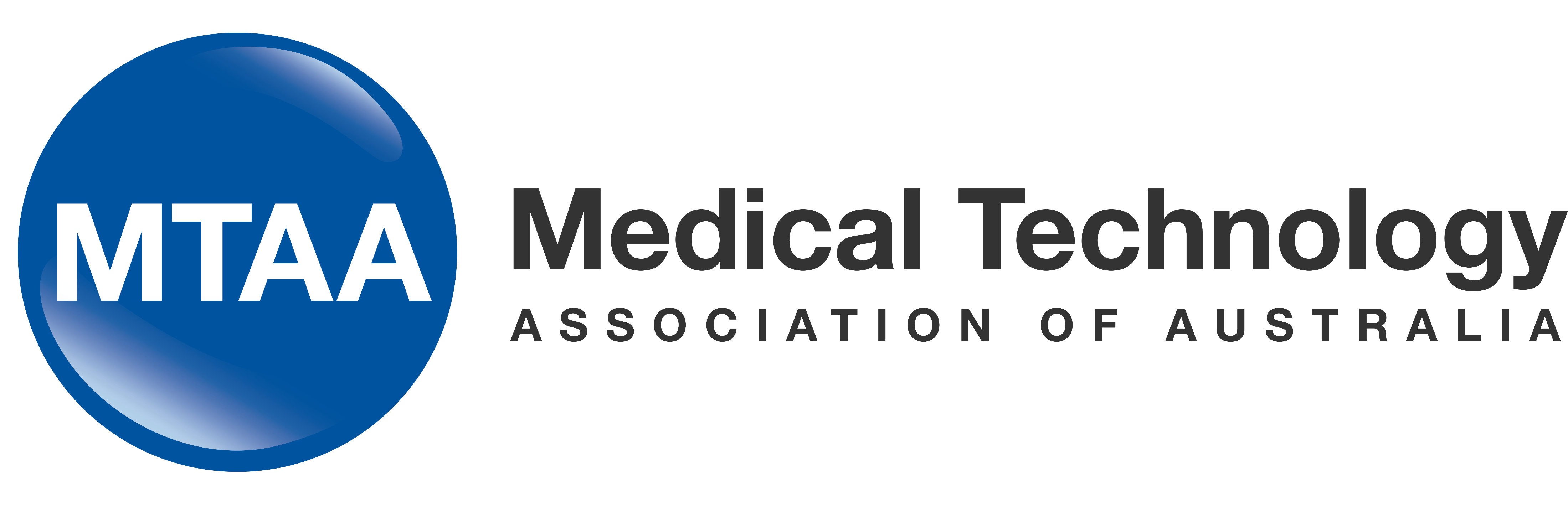 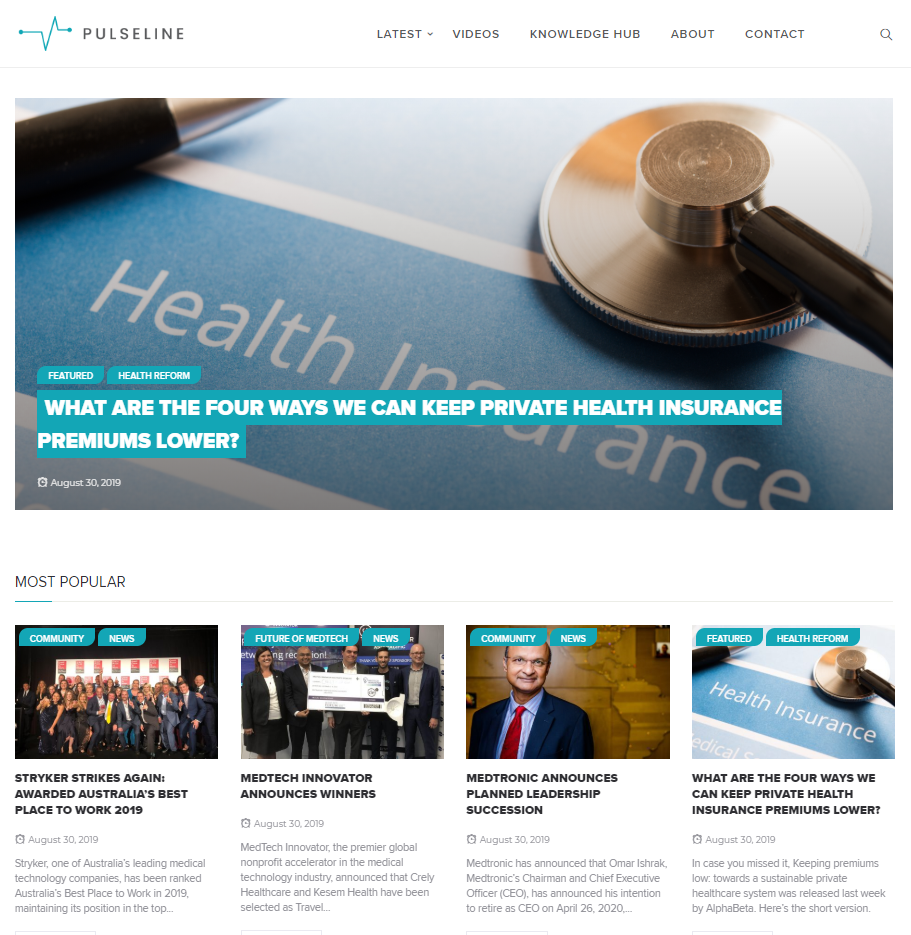 In 2018, MTAA introduced Pulseline - a digital platform that covers innovation, R&D, public policy, politics and health related matters in Australia.
PulseLine